LEC 23
LEC 23
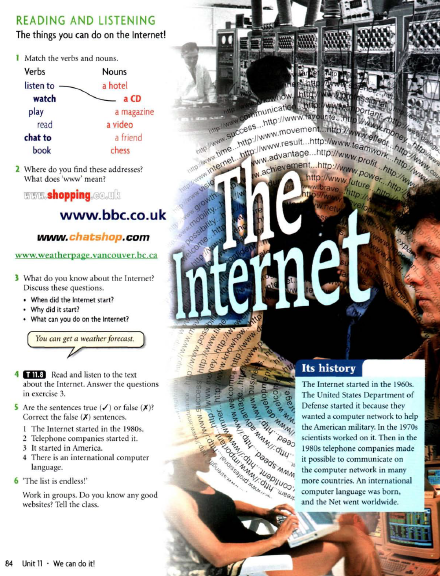 LEC 23
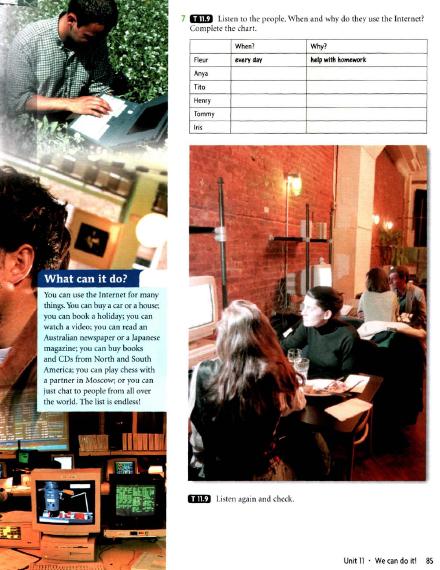 LEC 23
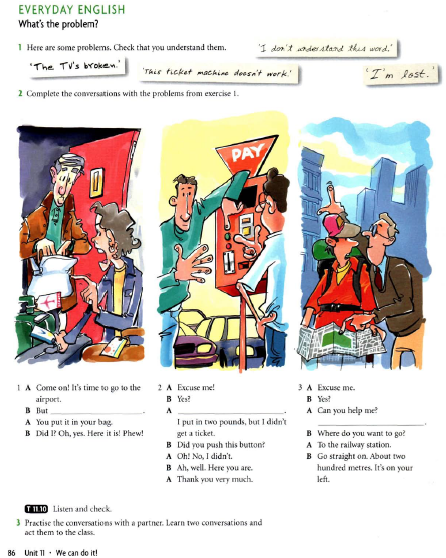 LEC 23
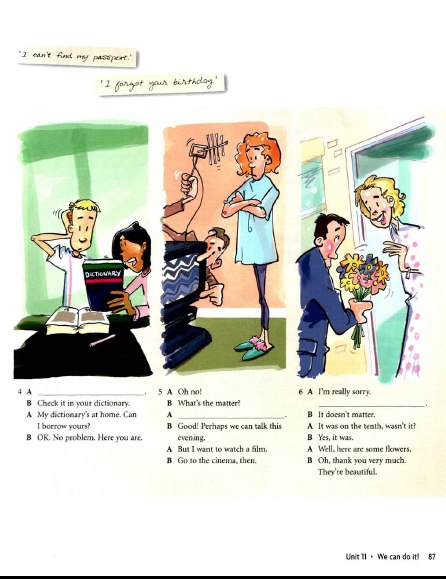